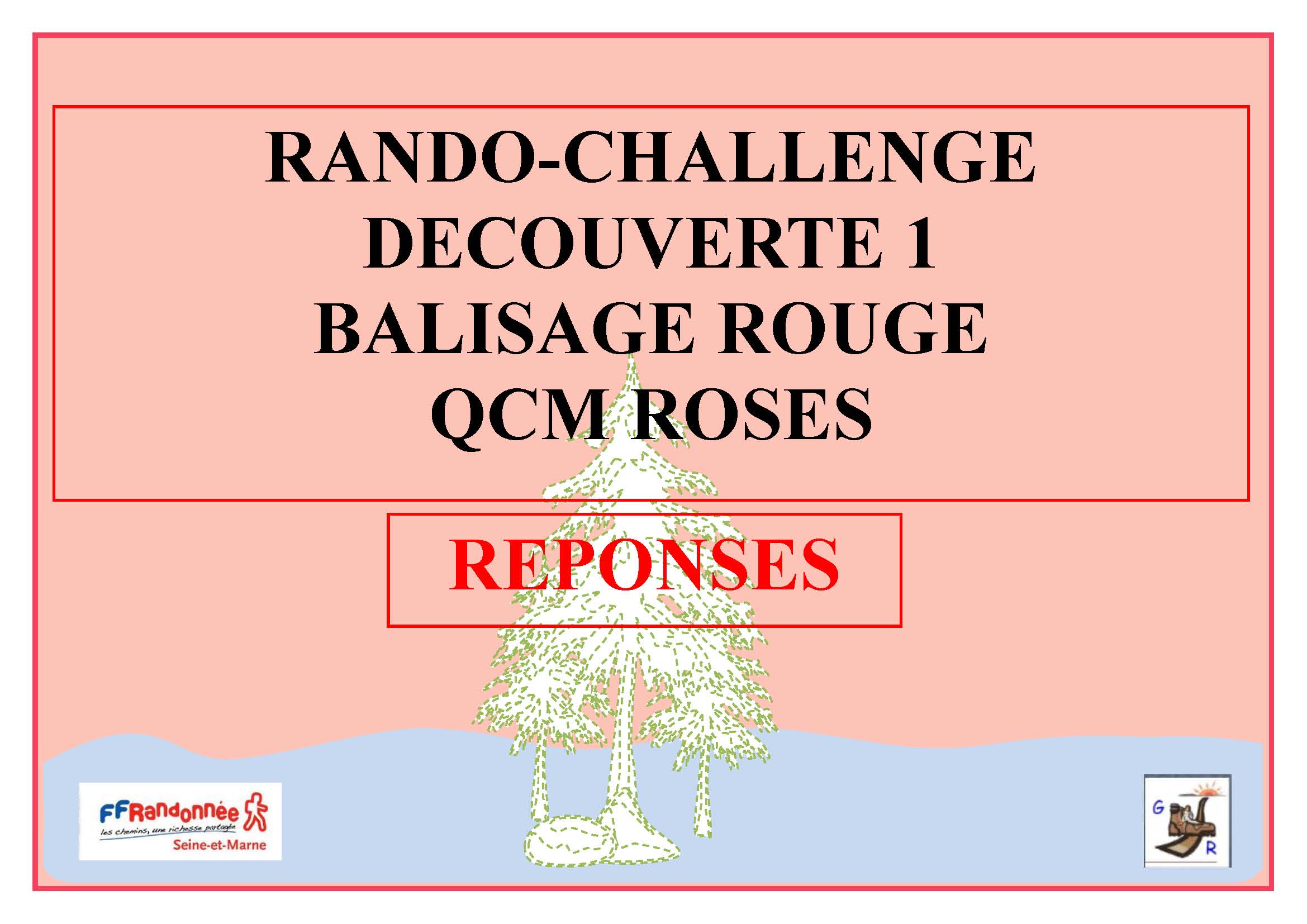 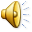 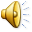 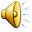 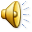 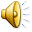 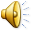 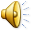 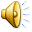 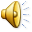 Réponse C
Réponse C
Réponse A
Réponse B
Réponse B
Réponse C
Réponse C
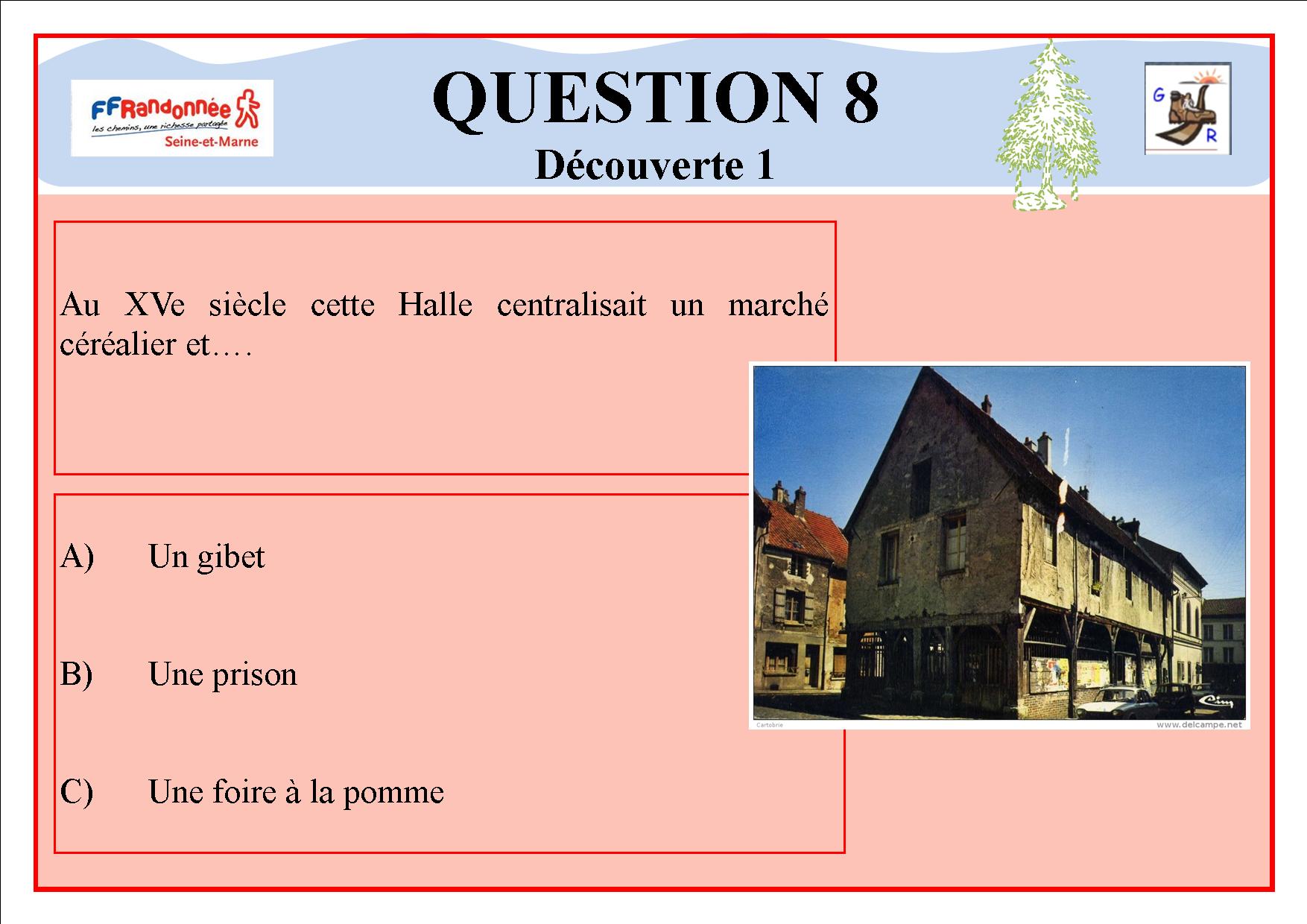 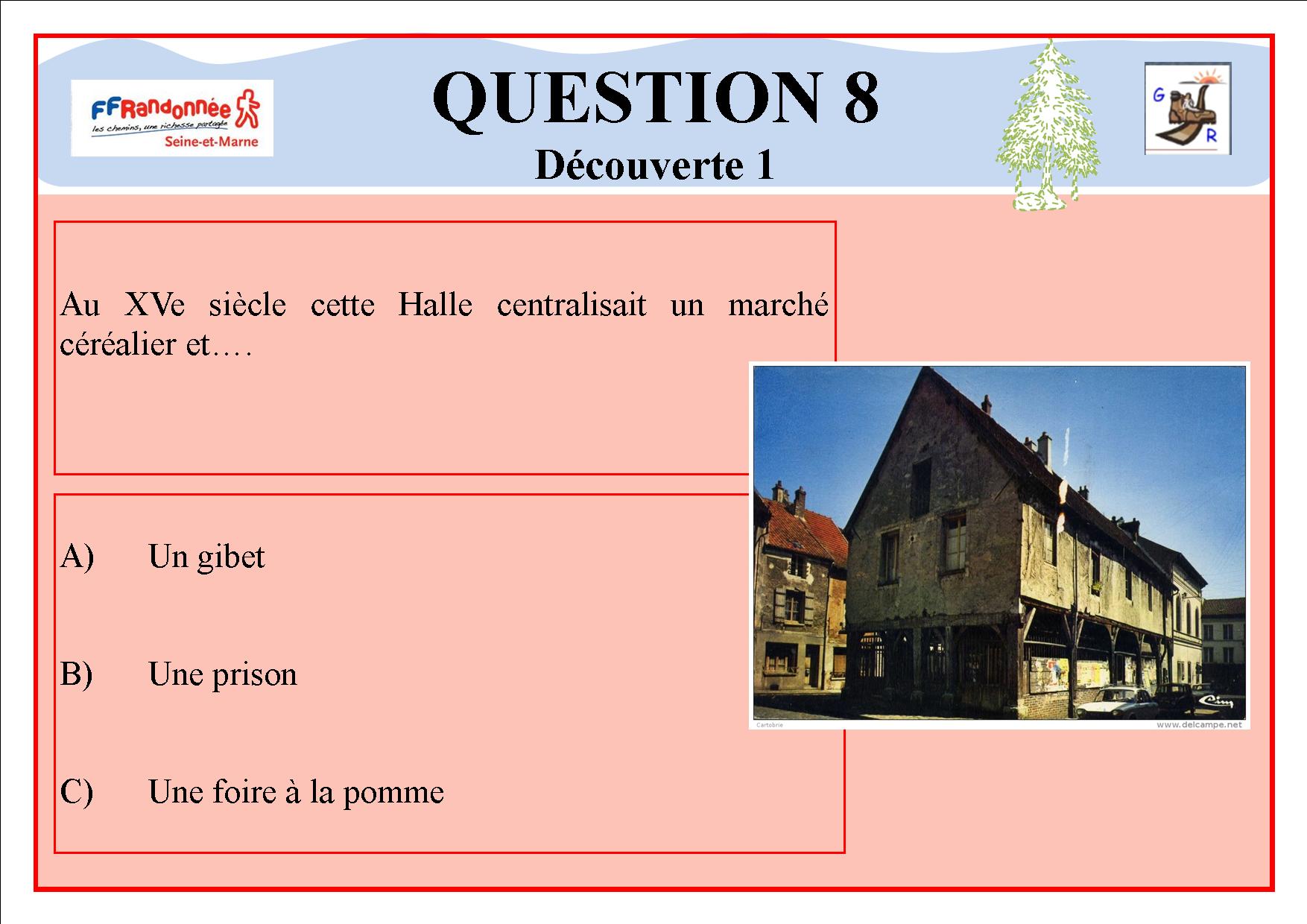 Réponse B
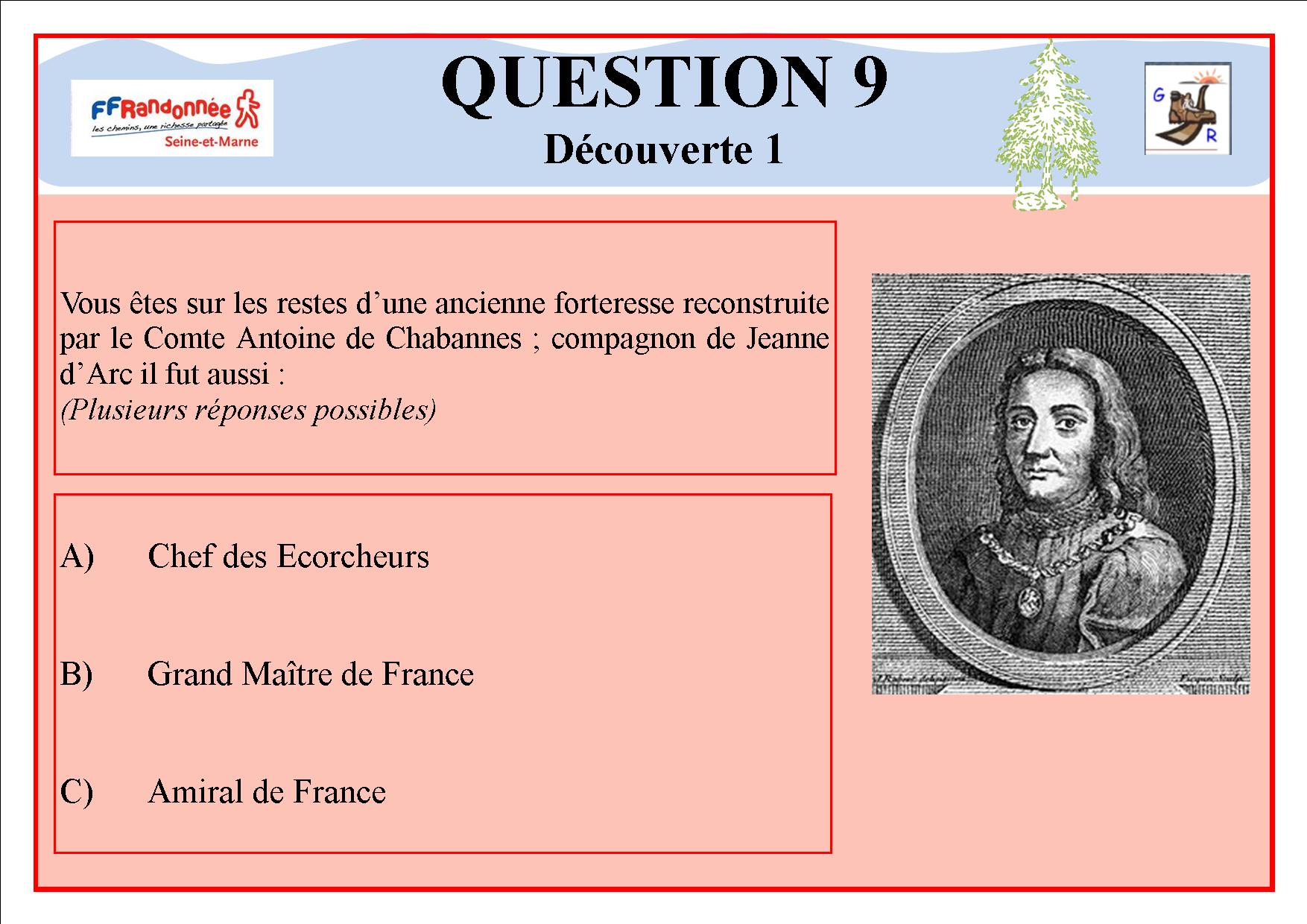 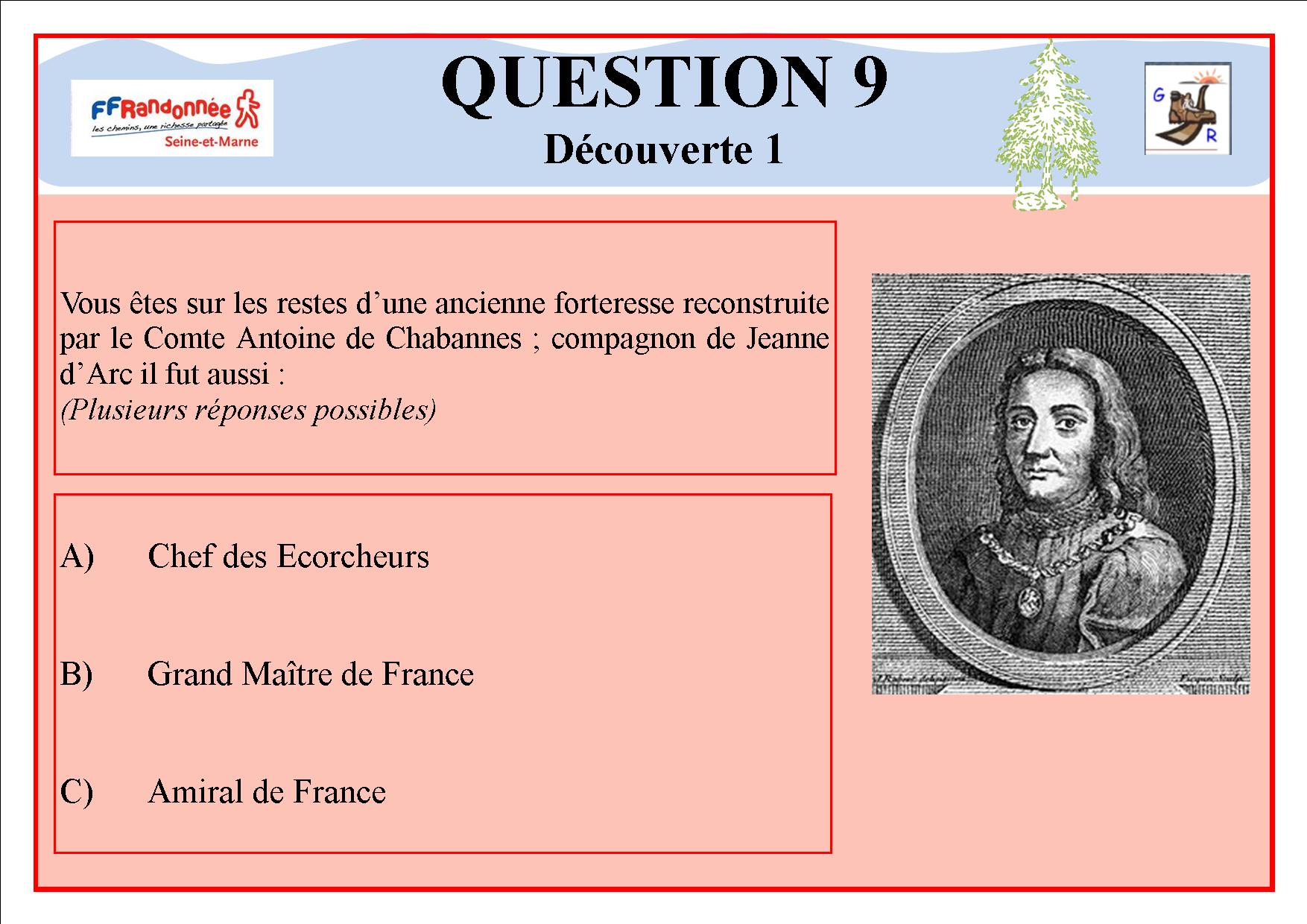 Réponses A et B
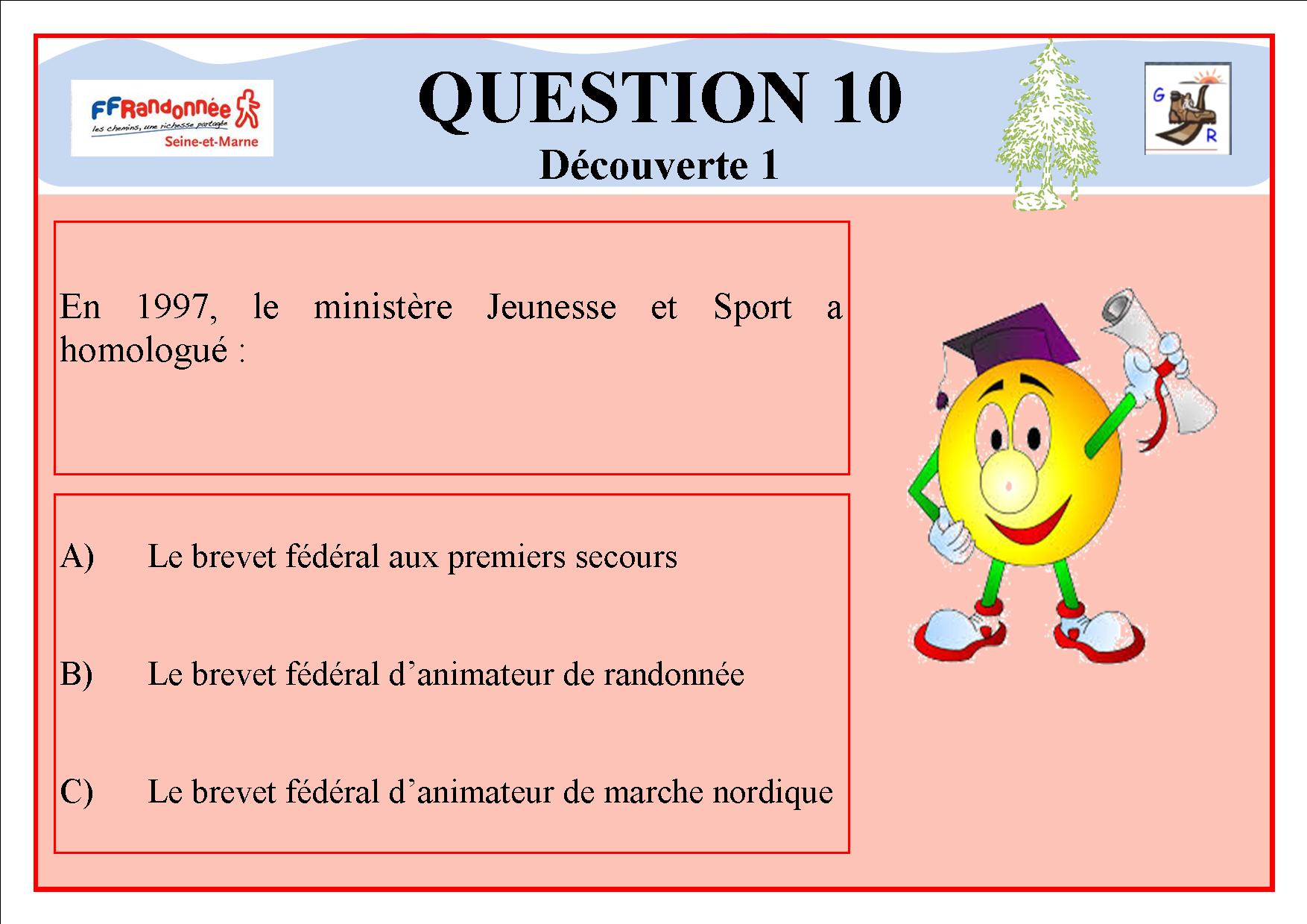 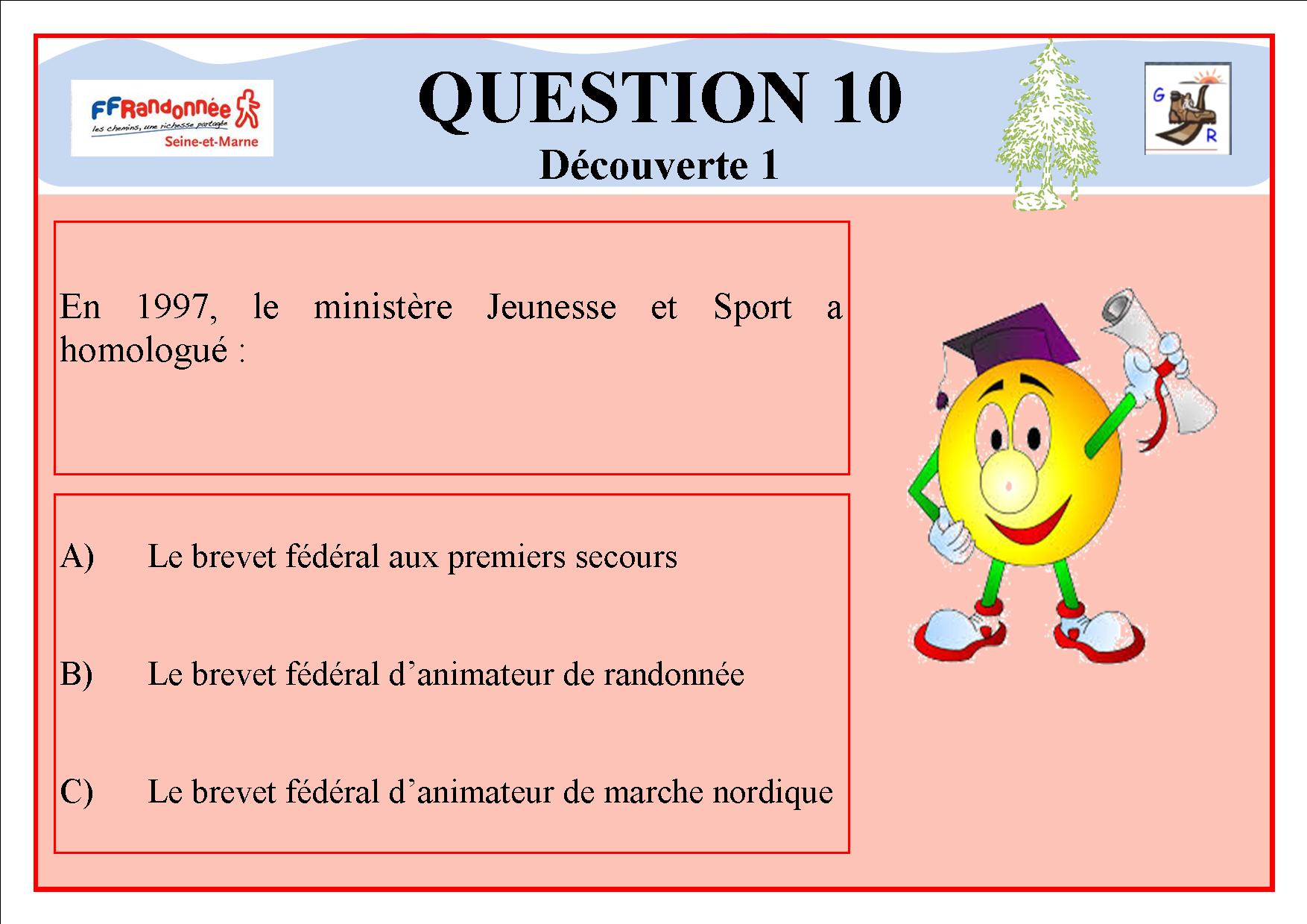 Réponse B
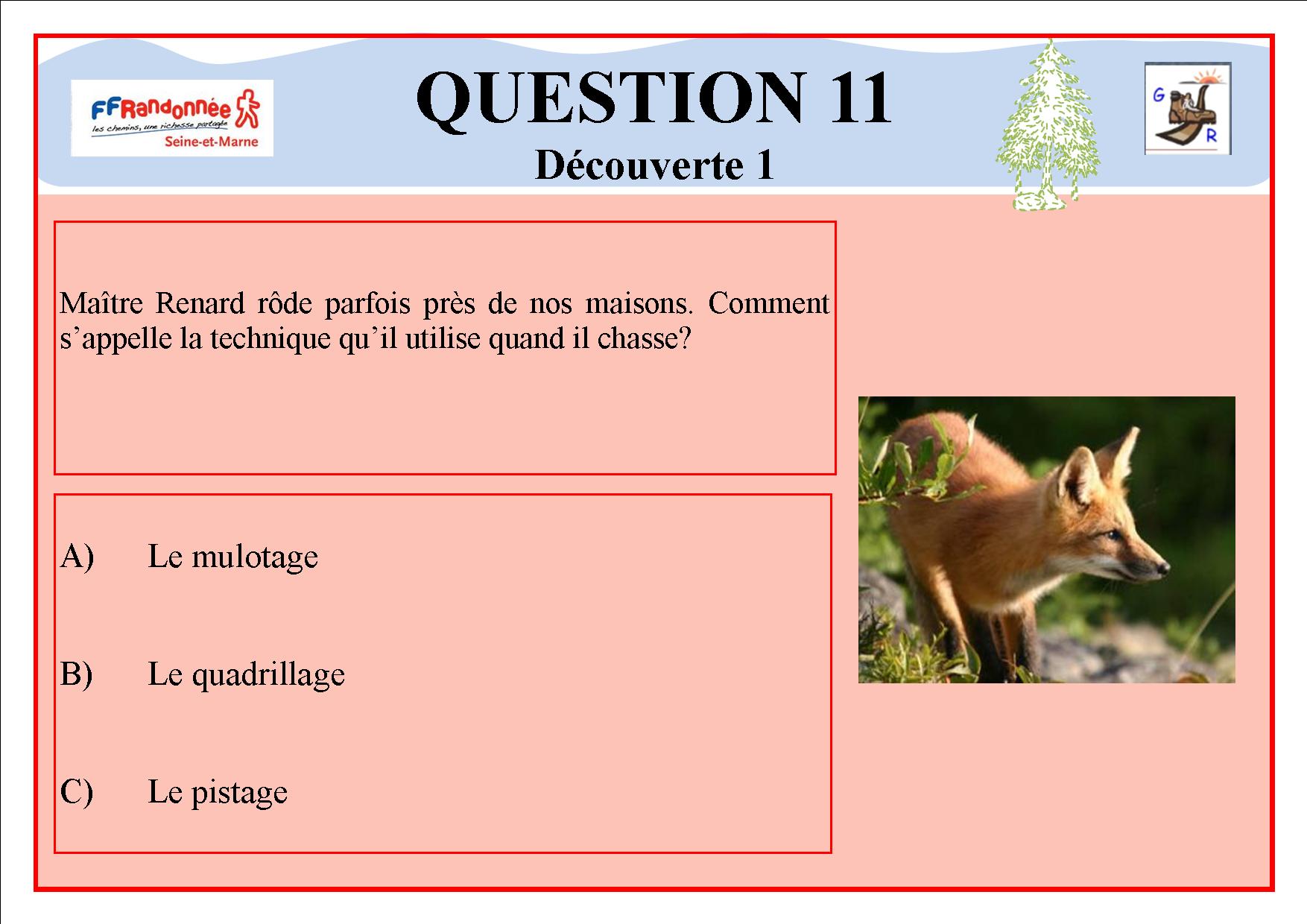 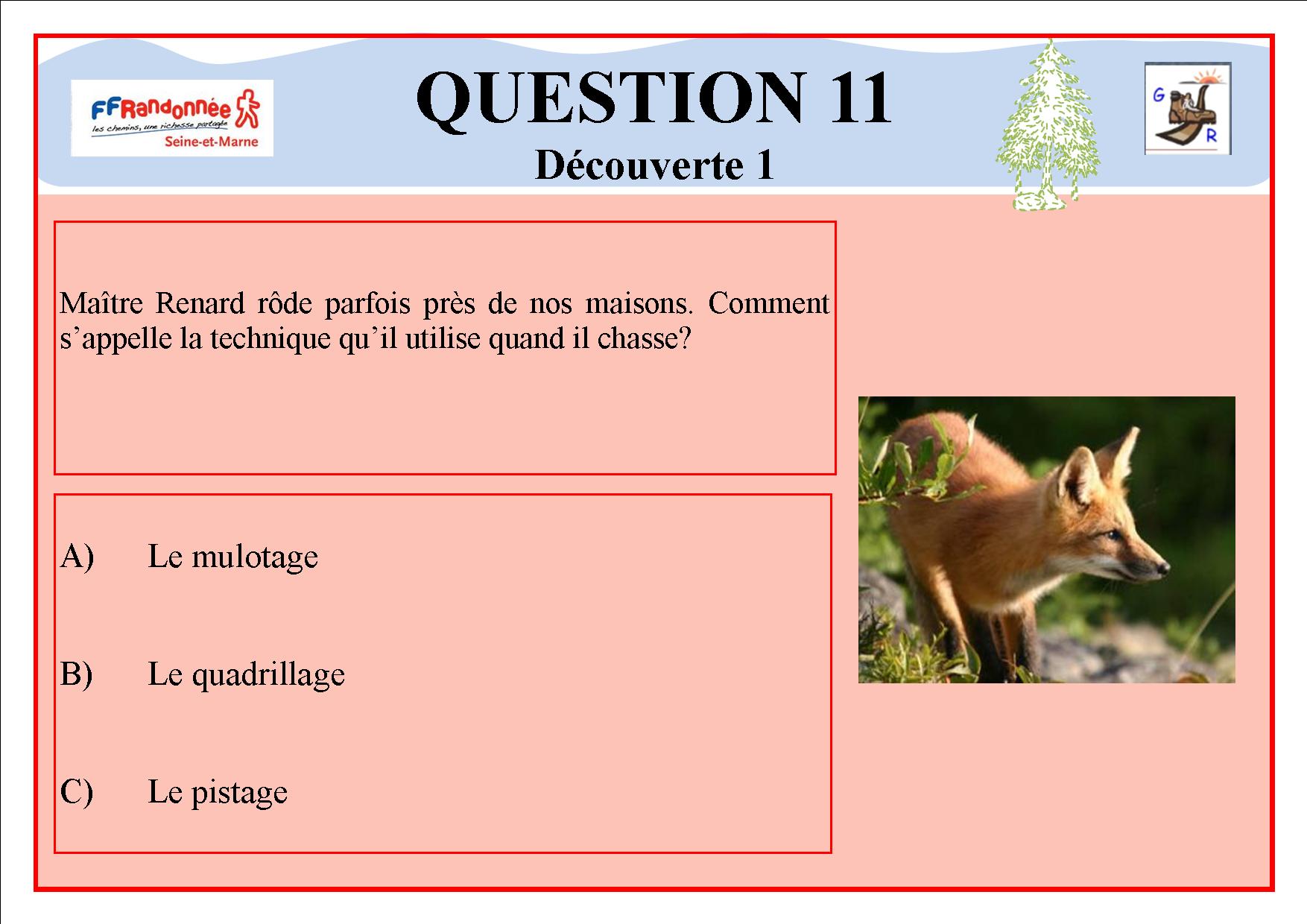 Réponse A